Lecture Participation Poll #16

Log onto pollev.com/cse374 
Or
Text CSE374 to 22333
Lecture 16: Testing in C
CSE 374: Intermediate Programming Concepts and Tools
1
Administrivia
Be kind to yourself and one another 
Reminder: Midpoint Deadline Friday November 6th at 9pm PST
CSE 374 au 20 - Kasey Champion
2
Testing
Computers don’t make mistakes- people do!
“I’m almost done, I just need to make sure it works” 
– Naive 14Xers
Software Test: a separate piece of code that exercises the code you are assessing by providing input to your code and finishes with an assertion of what the result should be. 

Isolate
Break your code into small modules
Build in increments
Make a plan from simplest to most complex cases
Test as you go
As your code grows, so should your tests
CSE 373 SP 18 - Kasey Champion
3
How do we know our program works?
Does compilation fail?
Does it crash?
Does it loop infinitely?
Does it give us the correct output?
Does it give us the correct output for every input?
CSE 374 au 20 - Kasey Champion
4
Our “contract” with code
A functions pre and post-conditions form a contract for how the function is expected to behave
both the user and the function must uphold their end of the deal
If the user doesn’t satisfy the pre-condition the “deal is off”, function will not be expected to satisfy post-condition
If the function doesn’t satisfy the post-condition the “deal is broken”, function has an error
Undefined behavior: calling a function with input which doesn’t satisfy the pre-condition
Pre-condition
A fact that must be true about your input
Often expressed by the parameters passed into a function
What type of input?
void foo(int, int*); // two arguments, one of type int, one of type int pointer
What needs to be true about our input?
void foo(int len, int* arr); // EX: arr must be at least “len” long
If input doesn't satisfy the pre-condition, we don't care what happens, contract is already broken
Post-condition
The expected state after the finish of a function
Often expressed by the return sent out of a function
int fact (int n) // returns an int value
int res = fact(n); // res must be equal to “n” factorial
CSE 374 au 20 - Kasey Champion
5
Example: pow()
/**
* Function to calculate the result of raising a given base value to a given power
* @param an int base to be raised to the given power
* @param an int exp that will be the power applied to the given
*        base, cannot be negative
* @return an int representing the power of base to the exp
*/
int pow(int base, int exp);
https://www.doxygen.nl/manual/docblocks.html
CSE 374 au 20 - Kasey Champion
6
Const Pointers
int foo(int* p) 
{
  *p = 374;
  return 0;
}
pointer types can sometimes be confusing
int foo(int* p);
Does foo(p) write to p? It's not clear from the declaration

Const Pointers make pointer types read-only
int foo(const int* p);
Now foo(p) cannot modify p
Protect against memory leaks!
int foo(int* p) 
{
  return *p;
}
// Doesn't compile!
int foo(const int* p) 
{
  *p = 374;
  return 0;
}
// OK, compiles
int foo(const int* p) 
{
  return *p;
}
CSE 374 au 20 - Kasey Champion
7
Interface vs Implementation
Think of your functions as a black box, where input goes in and output comes out
Interface - what kind of input and output your black box has
The interface is both the function declaration and the contract
Implementation - the code to make your black box work
There can be multiple valid implementations for the same interface
e.g. One implementation uses an array, another uses a linked list, both valid

Remember the Java keywords: interface, implements?
In C, the function declaration serves as the interface
The header files (.h) serve as the interface
The C files (.c) serve as the implementation
The object files (.o) serve as the black box
We can swap out any two .o files that use the same interface!
CSE 374 au 20 - Kasey Champion
8
Writing Tests
#include <assert.h>
#include <stdlib.h>

// Assert statements will fail 
// with a message if not true
int main (int argc, char** argv) 
{
  assert(!f(0,0)); // Test 1: f(0,0) => F
  assert(f(0,1)); // Test 2: f(0,1) => T
  assert(f(1,0)); // Test 3: f(1,0) => T
  assert(f(1,1)); // Test 4: f(1,1) => T
  
  return EXIT_SUCCESS;
}
We can write tests to check if our functions generate correct output for valid input
Writing a test:
Start with input which satisfies the pre-condition
Run the function on that input
Check whether the post-condition is satisfied
In many programs, we can assert whether a condition is true
If the condition is true, do nothing (it is working as expected)
If the condition is false, alert the user and stop the program
In C, assert() is defined in <assert.h>
It can be used like a function, but it is technically a macro
Being a macro allows it to do special things like tell you which line failed
CSE 374 au 20 - Kasey Champion
9
Testing Categories
Black Box
tests designed only using info from the spec
From an outside point of view
Does your code uphold its contracts with its users?
Performance/efficiency
tests should pass on different implementations of the same interface

White Box
tests designed using understanding of the implementation
Written by the author as they develop their code
Break apart requirements into smaller steps
“unit tests” break implementation into single assertions
CSE 373 SP 18 - Kasey Champion
10
Types of Testing
unit testing - testing one module/function by itself 
i.e. Testing only one thing at a time
If a test fails, we can pinpoint exactly what input it fails on
Hard to catch bugs created by a cascade of smaller errors
Often done immediately after (or before!) implementing
integration testing - testing many modules/functions together
i.e. Testing how functions will interact when called in sequence
Often more realistic simulation of how code will be used
continuous integration testing – automatically running integration tests and unit tests on each commit
performance testing – tests program’s usage of resources
measures performance, memory usage, CPU usage
can identify bottlenecks in the system
regression testing – a test against old output to ensure behavior has not changed
good practice to create at least one regression test each time you fix a bug to be sure it doesn’t come back
reliability testing – looks at performance when the system is put under heavy and consistent use
security testing – looking for vulnerabilities that could be abused
usability testing – high level testing to look at whether software responds to typical user interactions
CSE 374 au 20 - Kasey Champion
11
What to test?
Testing by Case Category
Expected behavior
The main use case scenario
Does your code do what it should given friendly conditions?
Forbidden Input
What are all the ways the user can mess up?
Empty/Null
Protect yourself!
How do things get started?
Boundary/Edge Cases
First
last
Scale
Is there a difference between 10, 100, 1000, 10000 items?
Writing tests is expensive in time & money
Developers write tests as they author code
Other developers are responsible for maintaining passing tests
Testers write and maintain integration and other test suites
How much should we test before we're satisfied?

Code coverage – what percentage of code is exercised by the test suite
helpful in guiding white box testing
there isn’t a ”perfect” amount of code coverage (or tests)
statement coverage – all executable statements are executed at least once
decision coverage – reports the outcomes of each boolean expression, each branch of every possible decision point is executed at least once
branch coverage – every outcome is tested, each decision condition from every branch is executed at least once
condition coverage – tests the variables and/or sub-expressions in the conditional statements, checks individual outcomes for each logical condition
https://www.guru99.com/code-coverage.html
CSE 373 SP 18 - Kasey Champion
12
Tips for testing
Program testing can be used to show the presence of bugs, but never show their absence!
- Edsger Dijkstra (yeah, like the algorithm)
You cannot test every possible input, parameter value, etc.
Think of a limited set of tests likely to expose bugs.

Think about boundary cases
Positive; zero; negative numbers
Right at the edge of an array or collection's size

Think about empty cases and error cases
0, -1, null;  an empty list or array

test behavior in combination
Maybe add usually works, but fails after you call remove
Make multiple calls;  maybe size fails the second time only
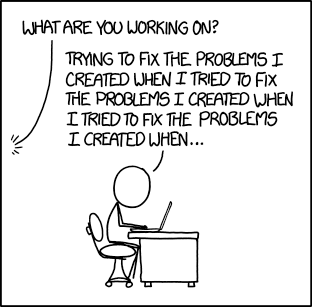 “Debugging is twice as hard as writing the code in the first place. Therefore, if you write the code as cleverly as possible, you are, by definition, not smart enough to debug it”
- Brian Kernighan (Wrote Programming in C)
Appendix
CSE 374 au 20 - Kasey Champion
14
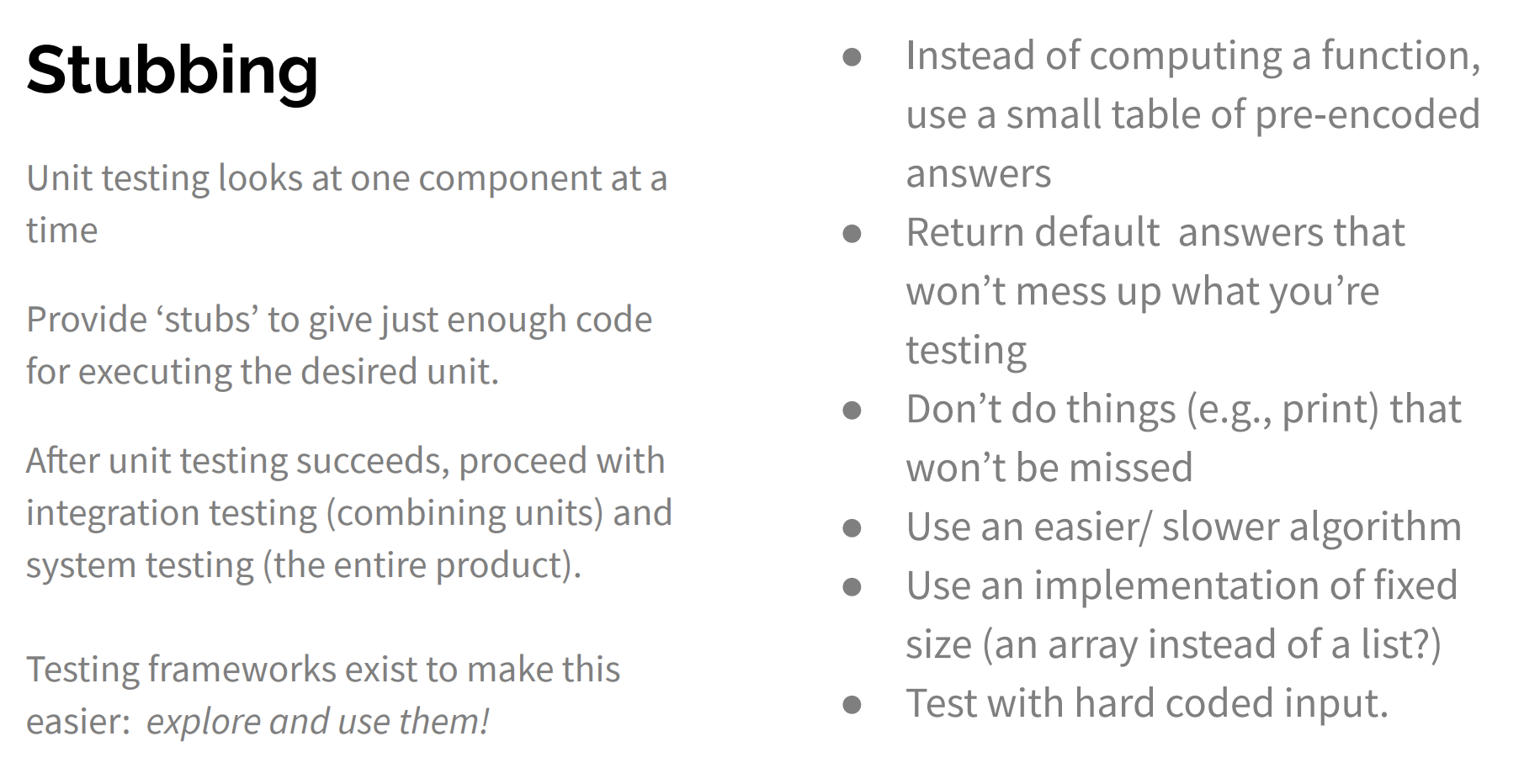 CSE 374 au 20 - Kasey Champion
15